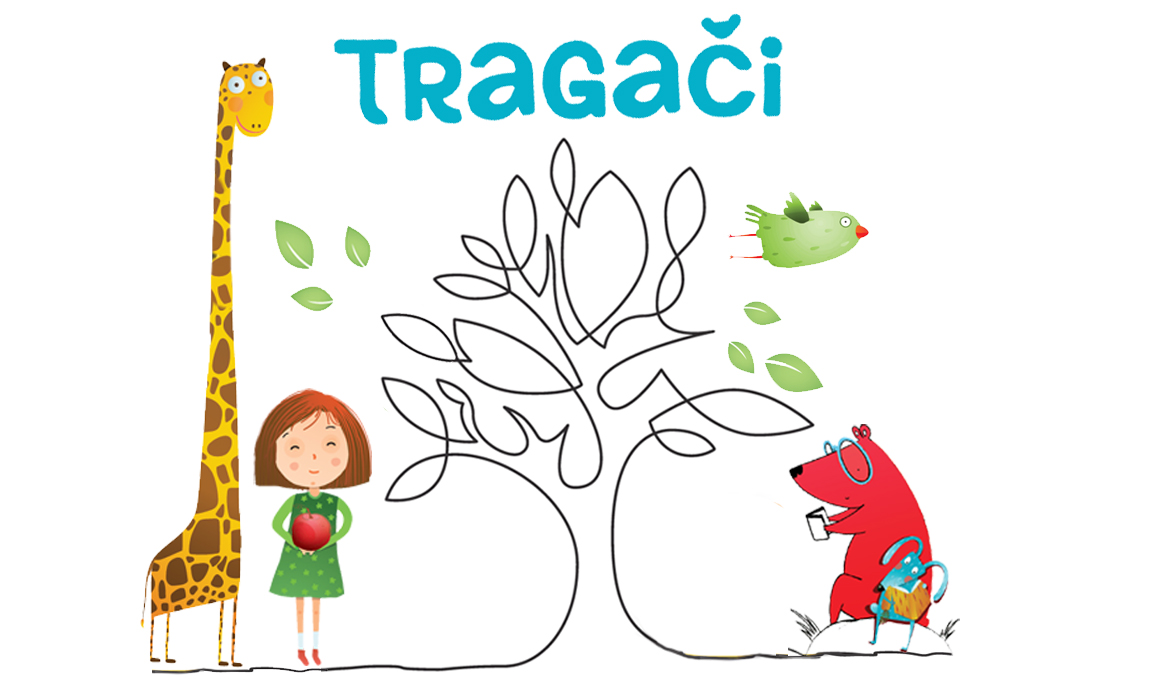 [Speaker Notes: Uvodni slide
Ispričajte nešto o sebi i dosadašnjem radnom iskustvu. 
Jeste li već sudjelovali u projektima razmjene znanja i iskustva s drugim učiteljima? 
Zašto smatrate da je suradnja među učiteljima važna?]
Školski rad
OPĆE I VLASTITE IMENICE
- vježba
PONOVIMO

Što su imenice?
IMENICE su riječi kojima imenujemo SVE ŠTO NAS OKRUŽUJE.
Imenice mogu biti OPĆE i VLASTITE.
One imaju jedninu i množinu.
Imenice koje imenuju sve što nas okružuje zovu se OPĆE IMENICE i pišu se malim početnim slovom.
tata, kuća, oblak,rijeka, stol, pas, dječak...

Imenice koje imenuju točno određeno biće, grad, rijeku… zovu se VLASTITE IMENICE i pišu se velikim početnim slovom.
Iva, Ana, Sava, Zadar, Čupko, Lika...
1. Imenice iz teksta razvrstaj na opće i vlastite.
Luka Ivić živi u Sukošanu. Njegova mama Anica je kuharica. 
Ona radi u hotelu. Lukin tata je veterinar. 
On voli svoj posao jer pomaže životinjama. 
Pomaže manjim životinjama kao što su psi, mačke, zečići, zamorci, hrčci...  
Lukina sestra Ivana je studentica. 
Ona trenutno živi u Zagrebu i dolazi samo kad su praznici. 
Lani je Luka dobio psa. Ime mu je Tomi. 
Luka i Tomi često idu s djedom Markom na rijeku Zrmanju. 
Tamo love ribu i šetaju livadama uz rijeku. Vole druženje i nove pustolovine.
2. Prepiši rečenice, a zatim opće imenice podcrtaj plavom, a vlastite crvenom bojom.
Ema i Iva idu u treći razred.
Mama peče kruh.
Baka Marija plete vestu za Ninu.
Često šetamo s našim psom Oskarom uz rijeku Savu.
Tata ide u trgovinu kupiti jabuke, sol, tjesteninu i meso.
Volim slušati glazbu.
Sara svira violinu i glasovir.
3. U svakom retku prekriži uljeza i objasni svoj izbor.
mama, kuća,nos, Iva, lav
Valentina, Zadar, Zrmanja, rijeka
Ivan, Sara, Jure, ante, Pave
lutka, kocka, olovka, Maja, pčela
Osmislile: Josipa Masnić i Kristina Knežević, OŠ Bartula Kašića, Zadar